Koliko puta tjedno doručkuješ?
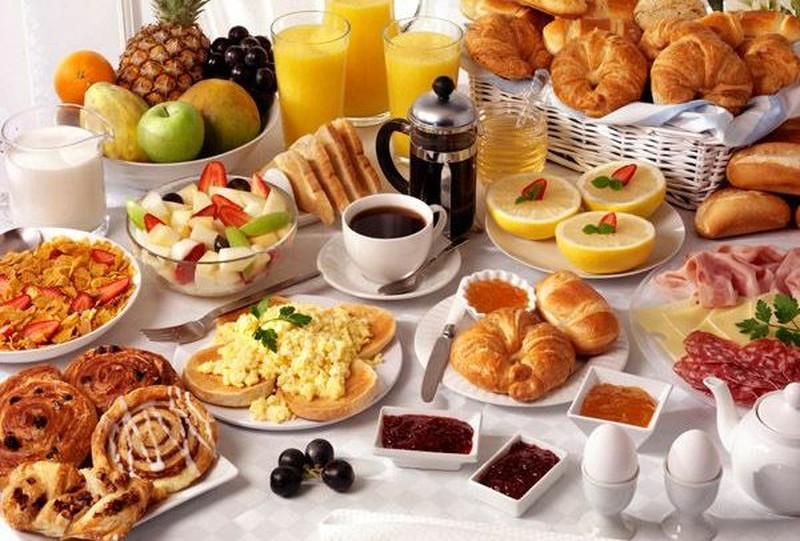 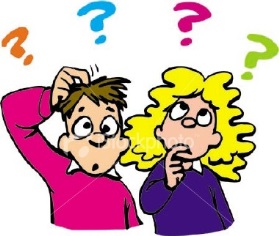 UVOD
anketa Koliko puta tjedno doručkuješ? provedena je u svim razredima OŠ Augusta Cesarca u prosincu 2016. godine
anketu su proveli učenici 7.a razreda
rezultate su obradili Klara Rihtermoc i Noa Putnik u suradnji s profesoricom Antonijom Režić
pored svakog odgovora prikazan je broj odnosno postotak učenika koji su odabrali taj odgovor
prikazani podaci govore o razlikama i sličnostima u navikama među ženskom (Ž) i muškom (M) populacijom
prikazani podaci govore o razlikama i sličnostima u navikama između nižih (1.4.) i viših (5.8.) razreda
prikazani podaci govore o razlikama i sličnostima u navikama između učenika 1.8. razreda
ZAKLJUČAK
Iz rezultata istraživanja došli smo do zaključka kako naši učenici imaju dobre navike uzimanja doručka budući da je čak 73% ispitanika odgovorilo da doručkuje svaki dan
I zato...
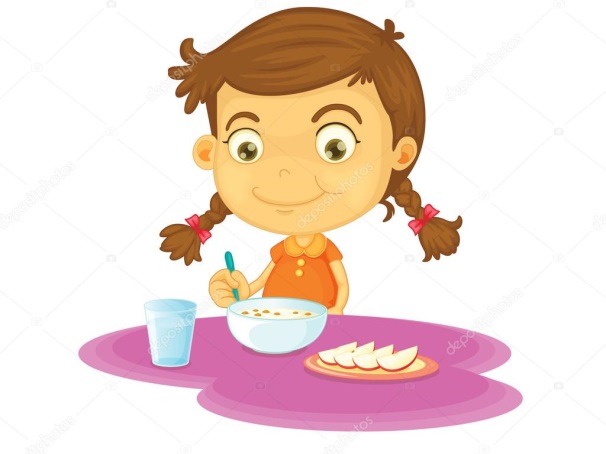 „Doručkuj kao kralj
   ručaj kao gospodin
       večeraj kao siromah.”
-narodna poslovica-
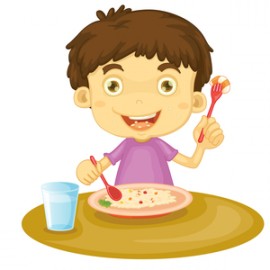